Ideas on “useability layering“ the System Modeling EnvironmentOMG LaJolla Meeting, December 2015
Bertil Muth, ProSTEP iViP association
The general idea of “useability layering”
People don’t want to use software
They want to achieve desired outcomes

Example:
Desired Outcome: “Read book”
Possible solutions:
Non software solution: go to public library
Software solutions: buy book on website, use e-reader

Different users have different desired outcomes,and the software should make it easy to achieve theseby “layering” the functionality based on user groups
Example: how Google “layers” their user interface
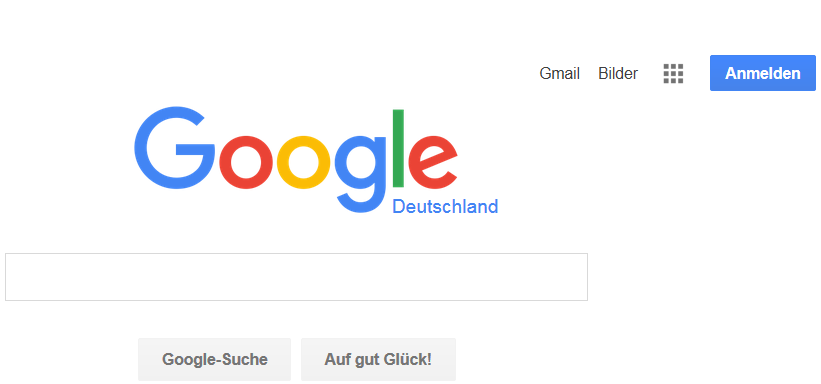 Layer 2 - n:
Other users
Layer 1:
Everyday searchengine user
Source: www.google.de
What that means for a System Modeling Environment
Different groups of users use models in a different way

Example for user roles (just to explain, not to suggest):
Model Reader, Beginning Model Builder, Advanced Model Builder, Model Analyst …

The idea: respect the different ways to use models when creatingthe System Modeling Environment and thus, also in the standard

If that idea is accepted, decisions need to be made:
Having one user interface for all roles vs. several UIs (or even editions?)
One standard for all user roles vs. several standards
Having the same modeling concepts for all roles vs. splitting them
Explicitly explaining concepts for user roles, or not
…